TEXAS A&M INTERNATIONAL UNIVERSITYOffice of Budget, Payroll & Fiscal Analysis
Payment Processing for 
Summer Teaching
ITINERARY
What’s an Overload?

Percent Effort & Salary Calculations

EPA, PBAF, or Service Contract?

Prep Steps & Required Info

Term Dates

Scenarios – Creating an EPA

To Go: Summer Accounts
What’s an Overload?
Overload Course: When an employee is already at 100% effort (full-time/full load) for a particular period of time, and then teaches a class in addition to that workload for the same department, the additional class is an “overload course” or overload (for payroll purposes).

This applies to all faculty and non-faculty alike, and affects our ability to do an EPA to process the payment.
What’s an Overload?
Overload Rate of Pay: An overload rate of pay is used when a faculty (excluding adjunct faculty) teaches over 6 SCH in the entire Summer OR when a faculty teaches for Wintermester and keeps their full load for the Spring. 

When this happens, the course in excess of 6 SCH (for Summer), or in excess of the full load (for Spring), will be paid at a flat “overload rate” of $3000 ($1000 per 1 SCH).
Percent Effort Calculations
Tip: Divide the # of SCH that the faculty is teaching by the full load for that term to calculate percent effort.

Ex. Adjunct faculty teaching 9 SCH in Spring.
9 SCH/15 SCH = 60% effort
Salary Calculations
*Please Note: If a faculty’s annual salary is more than $48,000, their budgeted salary for Summer courses is $4000 per 3 SCH
EPA, PBAF, or Service Contract?
EPA, PBAF, or Service Contract?
Prep Steps & Required Info
Name & PIN or UIN of Employee

Title – Faculty/Non-Faculty; Full-Time/Adjunct

Course Information for all Summer Terms

Term Dates for Payroll Purposes

Tenure Status

Percent Effort

Budgeted Salary for Term 

Summer Paying Account Numbers
EPA System

EPA System


Dept. Head/Chair/Dean

BPFA

Dept. Head/Chair/Dean

Based on Calculation

Based on Calculation

BPFA
Term Dates for Payroll Purposes
Scenario #1
A full-time faculty is teaching one 3 SCH course in Maymester and is currently teaching their full load for Spring. The faculty’s annual salary is $60,000. 

How should you compensate them for Maymester?
a. EPA
b. PBAF
c. Service Contract

How much should they be paid for Maymester?
a. $3,000
b. $4,000
c. $5,000
Scenario #2
An adjunct faculty is teaching one 3 SCH course in Maymester and two 3 SCH courses in SSI. The faculty’s annual salary is $40,000. 

How should you compensate them for SSI?
a. EPA
b. PBAF
c. Service Contract

What is their percent effort for SSI?
a. 50%		b. 80%		c. 40%

How much should they be paid for SSI?
a. $8,000
b. $7,000
c. Dependent on faculty contract
Scenario #3 & #4 – Creating an EPA
Scenario #3 - Given Information:
	-Adjunct faculty
	-Teaching ENGL 1301.101 (3 SCH) for SSI
	-Tenure Status: No
	-Offer letter states faculty will be paid $2,200 per 	3SCH for Summer terms

Scenario #4 - Given Information:
	-Full time faculty
	-Teaching BIOL 1301.101 (3 SCH) for SSII
	-Already taught 3 SCH in Maymester and 3 SCH in 	SSI
	-Tenure Status: Yes
	-Annual salary is $50,000
Summer Accounts
As of 6/23/2015
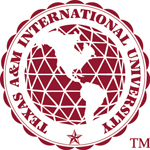 QUESTIONS?

Christy Martinez – ext. 2371
Denisse Garza – ext. 2369
Nora Lerma – ext. 2375
Or email: budgetandpayroll@tamiu.edu